eeuw of eeuwigheid?
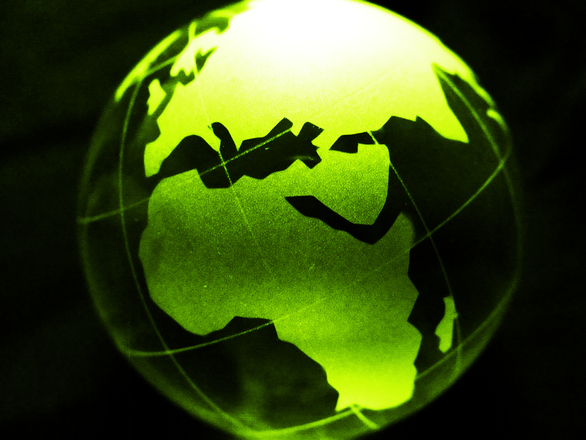 van olam tot aion
25 februari 2016
Hendrik Ido Ambacht
Aion
Olam
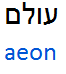 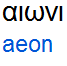 tijd
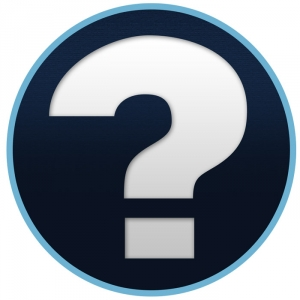 eeuw
de loop
van oudsher
wereld
eeuwigheid
altoos
God heeft een plan en werkt dit uit in aeonen (=tijdperken)

Ef. 3:11
2. God heeft de aeonen gemaakt

Hebr. 1:2
3. Er zijn in het verleden al meerdere aeonen geweest

Pred. 1:10

Kol.1:26 


Vergelijk: Ef.3:9
4. Aeonen volgen elkaar (dus) op

Jer.7:7  van eeuw tot eeuw

Ps.103:17  van eeuwigheid tot eeuwigheid

Vergelijk: 1 Kron.16:36, 29:10, Neh.9:5, Ps.41:14, 90:2, Jer.25:5.
5. De ‘olam’ heeft een totdat…

Jes.32:14-15

Ex.21:1-6  verborgen tijdsduur
5. De ‘olam’ heeft een totdat…

Prediker 1
4 (…) maar de aarde staat in der eeuwigheid.

Mattheüs 24
35 De hemel en de aarde zullen voorbijgaan (…)
5. De ‘olam’ heeft een totdat…

Judas
7 Gelijk Sodoma en Gomorra, (…) tot een voorbeeld voorgesteld zijn, dragende de straf des eeuwigen vuurs.

Ezechiël 16
55 Als uw zusters, Sodom en haar dochteren, zullen wederkeren tot haar vorigen staat (…)
6. Er zijn meerdere aeonen (eeuwigheden…?)

1 Kon.8:13 (‘olamim’=meervoud)

Ps.77:6  jaren der eeuwen
 	Ps.77:8  in eeuwigheden

Jes.45:17  aeonen van toekomst = toekomende aeonen (vgl. Ef.2:7)

Vergelijk: Ps.145:13, Pred.1:4, Dan.9:24
7. Aeonen hebben met tijd te maken: er was een tijd vóór de aeonen

2 Tim.1:9  vóór aeonische tijden

Tit.1:2  idem

1 Kor.2:7  vóór de aeonen 

Vergelijk: Rom.16:25   “aeonische tijden”
8. Wij leven nu in de tegenwoordige boze aeon

Gal.1:4

2 Kor.4:4

Vergelijk: Rom.12:2, 1 Kor.1:20
9. Deze aeon zal beëindigd worden

Matth.24:3

Matth.13:39,40 en 49

Vergelijk: Matth.28:20
10. Na deze boze aeon volgt de toekomende aeon

Luk.18:30

Matth.12:32

Vergelijk: Marc.10:30, Luk.20:34-35
11. Er volgen nog toekomende aeonen

Ef.2:7

Op.11:15
12. De aeonen zullen voleindigd worden

1 Kor.10:11

Hebr.9:26
de tegen-woordige boze aeon
(Gal.1:4)
de toekomende aeonen
(Ef.2:7)
de aeonen die voor ons geweest zijn
(Pred.1:10)
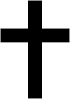 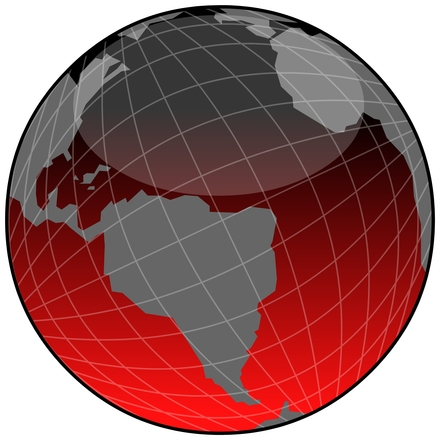 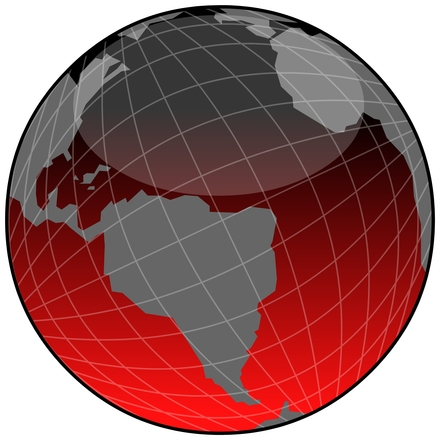 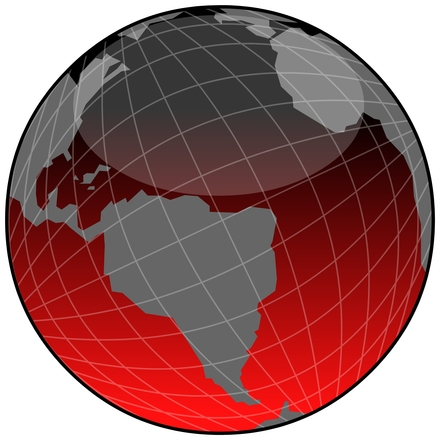 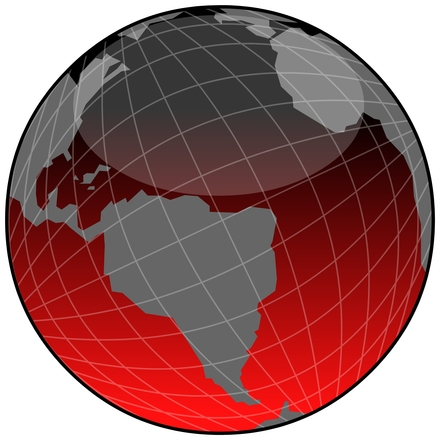 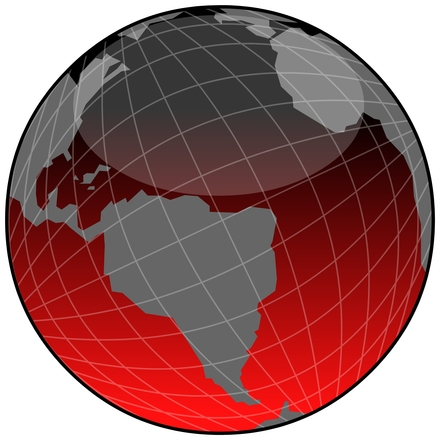 vóór de aeonen/
voor aeonische tijden
(1 Kor.2:7, 2 Tim.1:9)
de voleinding van de 
aeonen (Hebr.9:26)
Veelgestelde vragen:

Betekent de term de eeuwige God dan niet dat God er altijd geweest is en altijd zal zijn?

Jes.40:28  God van de aeon
Rom.16:25  aeonische God

Vergelijk termen als: de God van de hemel, de God van Abraham, Izak en Jakob, de God van Israël, enz.
Veelgestelde vragen:

Hoe zit dat met eeuw-ig leven, houdt dat op wanneer de aeonen eindigen?

Luk.20-34-36
Rom.6:9
Veelgestelde vragen:

Wat komt er ná de aeonen?

1 Kor.15:20-28